Chapter 03
Introduction to SQL
3.4
Additional Basic Operations
The Rename Operation
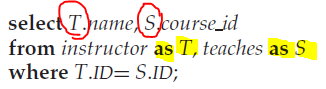 Example
Find the names of all instructors whose salary is greater than at least one instructor in the Biology department.
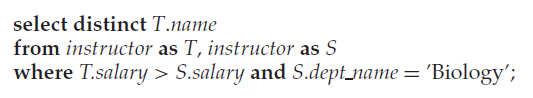 String Operations
Equality:
‘comp. sci.’ = ‘Comp. Sci.’

Concatenating:
Fname || lname
Select fname || lname as Name from emp;
[Speaker Notes: select first_name , last_name
from employees;

select first_name || last_name as full_name
from employees;]
String Operations
Converting strings:
Upper(s)
Lower(s)
Select ID from emp where upper(name)=“ALI”;

Removing spaces at the end of the string:
Trim(s)
String Operations
Pattern matching:
Pattern matching can be performed on strings, using the operator like.

We describe patterns by using two special characters:
% : The % character matches any substring (zero or one or more).
_  : The underscore character matches any character(one charcter).

See next slide “Examples”
String Operations [Con.]
Pattern matching examples:
’Intro%’ 
matches any string beginning with “Intro”.

’%Comp%’
matches any string containing “Comp” as a substring

’_ _ _ ’
 matches any string of exactly three characters.

’_ _ _%’ 
matches any string of at least three characters.
String Operations [Con.]
Find the names of all departments whose building name includes the substring ‘Watson’.
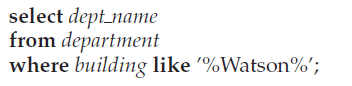 Escape Character \
like ’ab\%cd%’:
Matches all strings beginning with “ab%cd”.

like ’ab\\cd%’:
Matches all strings beginning with “ab\cd”.
Attribute Specification in Select Clause
[Speaker Notes: select employees.*,department_name,departments.department_id
from employees, departments
where employees.department_id = departments.department_id;


select employees.*
from employees, departments
where employees.department_id = departments.department_id;


select employees.*,department_name,departments.department_id
from employees, departments
where employees.department_id = departments.department_id;]
Ordering the Display of Tuples
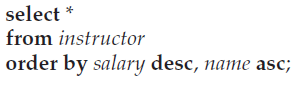 Where Clause Predicates
Find the names of instructors with salary amounts between $90,000 and $100,000
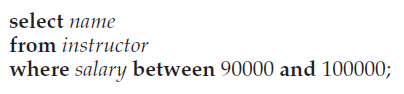 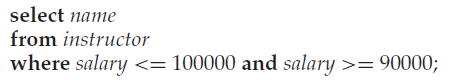 [Speaker Notes: select First_name,salary
from employees
where salary>=2100 AND salary<=4800
order by salary;


select First_name,salary
from employees
where salary between 2100 and 4800
order by salary;]
Where Clause Predicates
Find the instructor names and the courses they taught for all instructors in the Biology department who have taught some course.
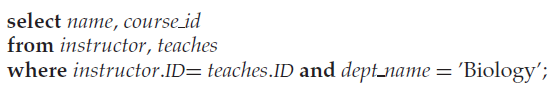 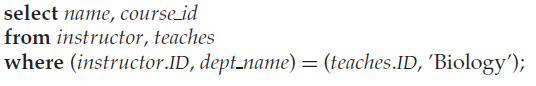